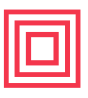 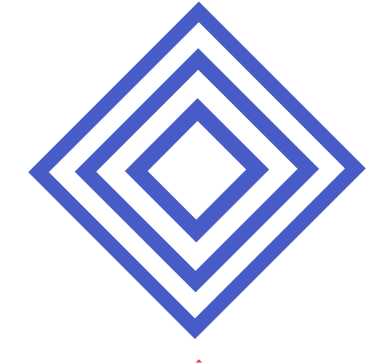 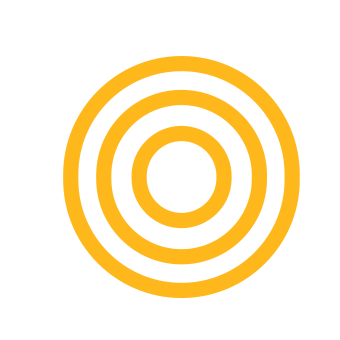 LESSON PLAN
FASHION TECH 11-14
SESSION 1: 3D design in Fashion sector
ZONE: Technology 	AGE: 11-14 

DESCRIPTION:
On the first day, participants will get introduced to 3D design and is its importance in relating to digital manufacturing in the fashion sector.
Also, participants will be introduced to different types of design software and know why there are many types and what each one is dedicated for and explore the nervous system platform.
In the end, they will be introduced to the Onshape 3D modeling web-based tool and how it can be used to create designs relating to fashion.

ENGINEERING DESIGN CHALLENGE: Ahmed is planning to enter a competition in fashion design, and he want to create unique and special fashion accessories by integrating modern 3d design with digital technology, so he is asking for your support to provide him with modern designs of fashion from your creative imagination. 

LESSON OBJECTIVES:
After the session students will be able to: 
Identify different types of design software.
Explain what is parametric design.
Explain how digital manufacturing can be used in fashion sector.

Materials: Computer, Internet connection
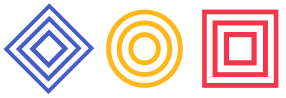 Studio56.qa
SESSION 1: 3D design in Fashion sector
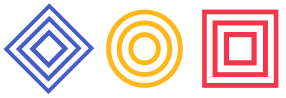 Studio56.qa
SESSION 2: Laser technology and fashion design
ZONE: Technology 	AGE: 11-14 

DESCRIPTION:
In this lesson, participants will be introduced to laser technology and what are the processes that can be used in fashion manufacturing, such as engraving and cutting.

Also, they will know how to use, computer-aided design applications such as Onshape to create 2D designs.

LESSON OBJECTIVES:
After the session students will be able to: 
Explain what is laser cutting technology, and how it can be used to create things. 
Explain the meaning CAD and its relationship with the digital manufacturing.
Use Onshape and Create 2D Designs.

Materials: Computer, Internet connection
SESSION 2: Laser technology and fashion design
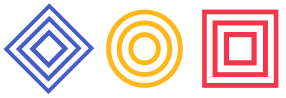 Studio56.qa
SESSION 3: Onshape and 3D printing
ZONE: Technology 	AGE: 11-14 

DESCRIPTION:
In this session, participants will get introduced to 3D printing technology and how it can be used in the fashion sector, also they will learn how to use 3D design tools in Onshape to create 3D objects in relation to fashion such as patterns and tie and export it as STL file.


LESSON OBJECTIVES:
After the session participants will be able to: 
Use 3D design tools in Onshape.
Explain what is additive manufacturing and 3D printing
Create and customize 3D Fashion accessories like tie and bracelets.
Export STL file.

Materials: Computer, Internet connection
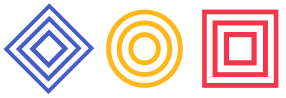 Studio56.qa
SESSION 3: Onshape and 3D printing
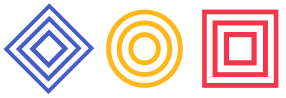 Studio56.qa
SESSION 4: Fashion accessories and design
ZONE: Technology 	AGE: 11-14 

DESCRIPTION:
On the fourth day, participants will be asked to create different 3d designs relating to fashion using Onshape such as belt, bag, patterns, and other accessories.



LESSON OBJECTIVES:

Use most of the 2D and 3D tools in Onshape.
Create accessories design. 
Materials: Computer, Internet connection
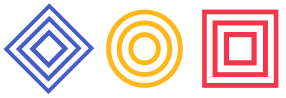 Studio56.qa
SESSION 4: Fashion accessories and design
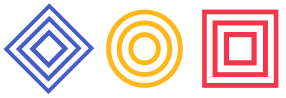 Studio56.qa
SESSION 5: Final project
ZONE: Technology 	AGE: 11-14 

DESCRIPTION:
Participants will use the knowledge and skills they learned before conducting their final project of a modern design related to fashion that can be laser cut or 3D printed such as accessories and wearables.

LESSON OBJECTIVES:
Apply the knowledge they have learned,.

Materials: Computer, Internet connection
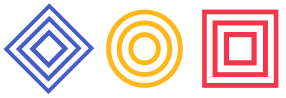 Studio56.qa
SESSION TITLE: Final project
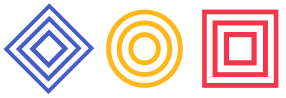 Studio56.qa